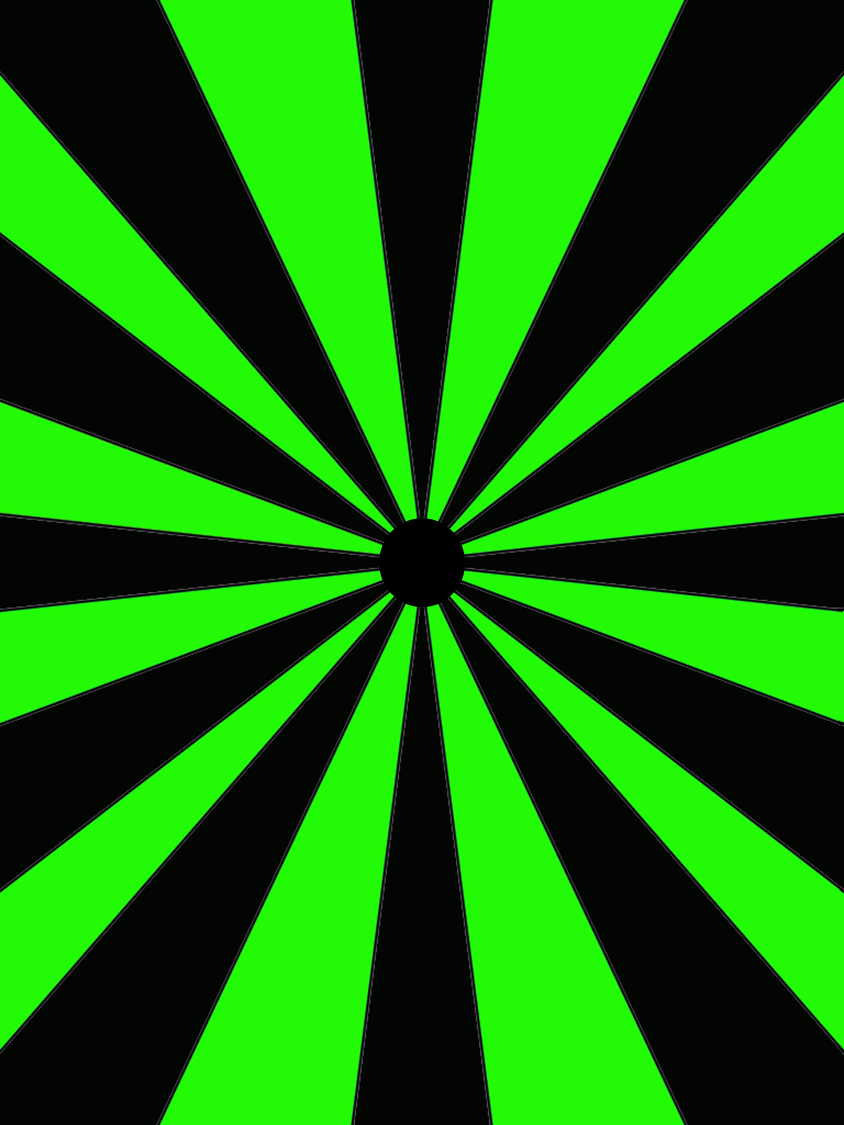 Welcome to 1st Grade!#GAMEON2018-2019
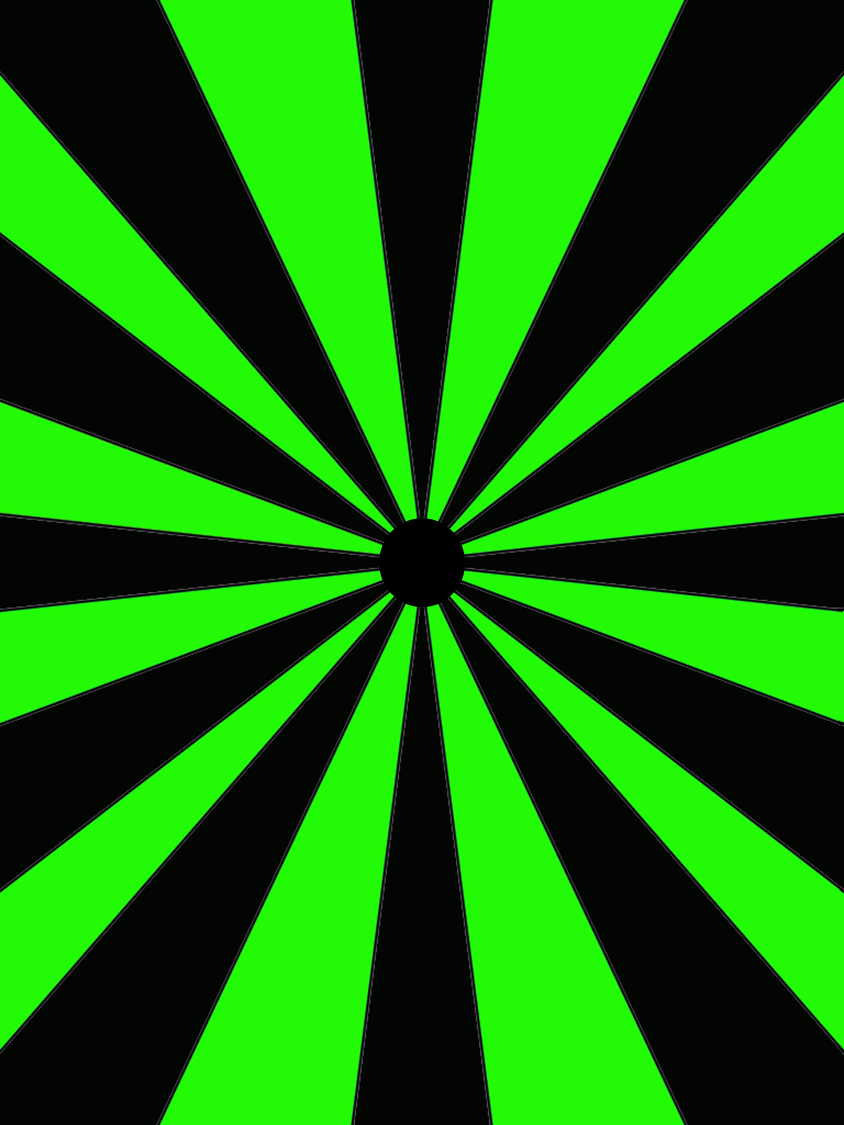 Mrs. Moses in 1st Grade:I am really excited to be teaching 1st Grade this year!
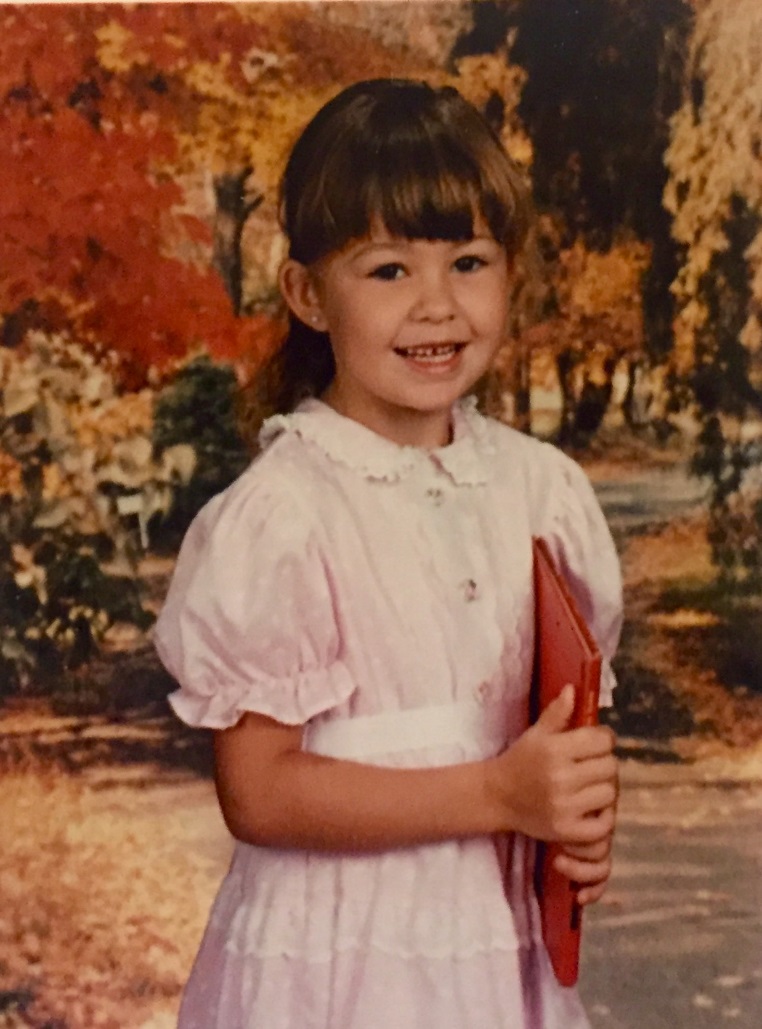 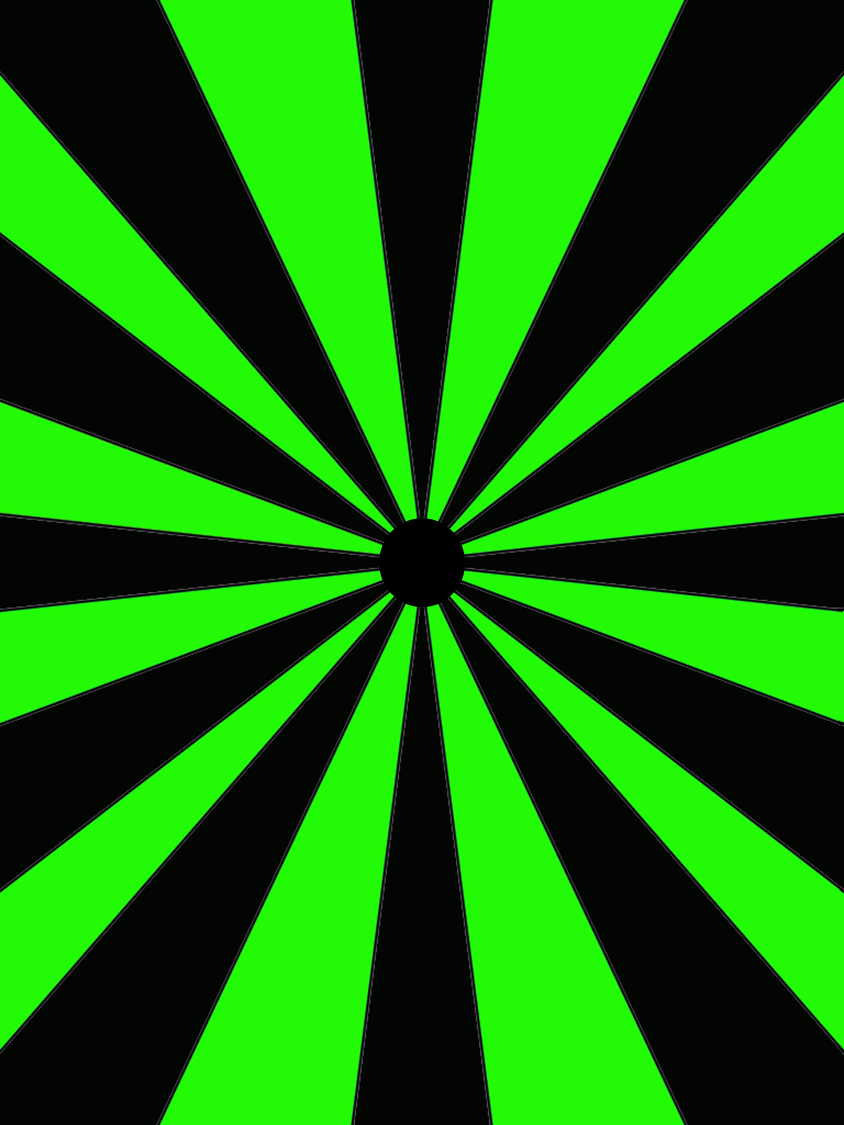 About Me:I grew up in the mountains of North West Georgia on a Farm.
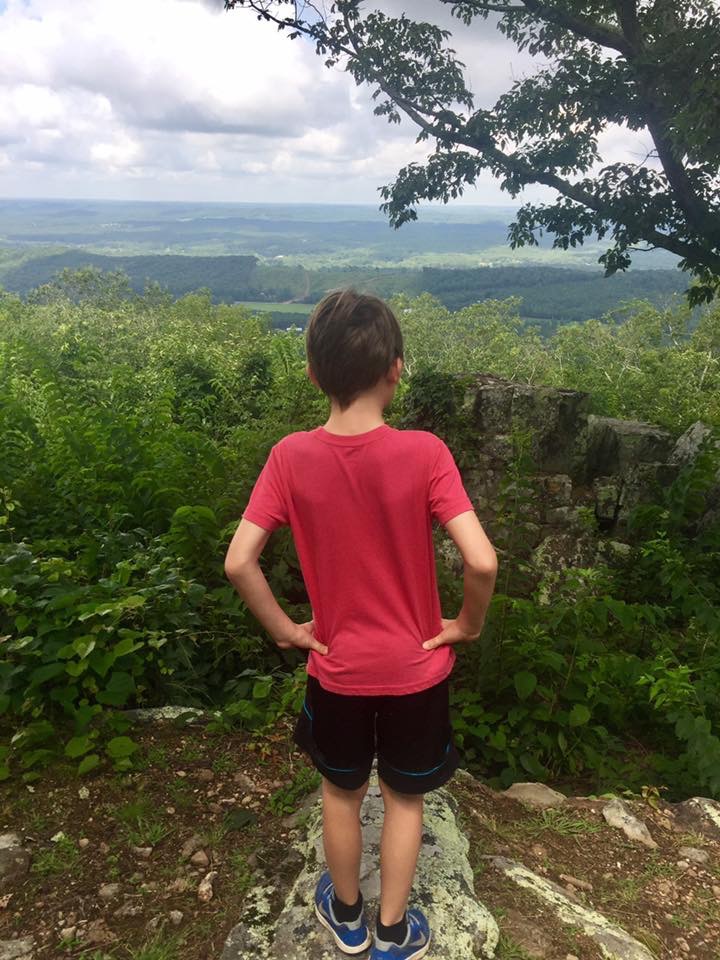 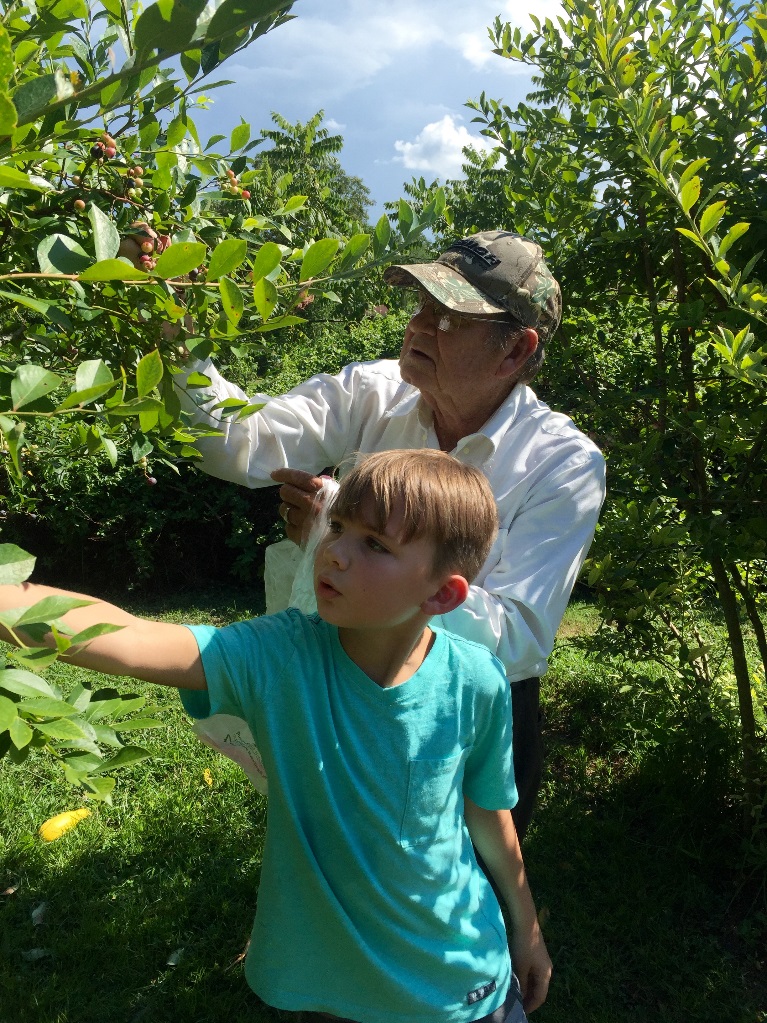 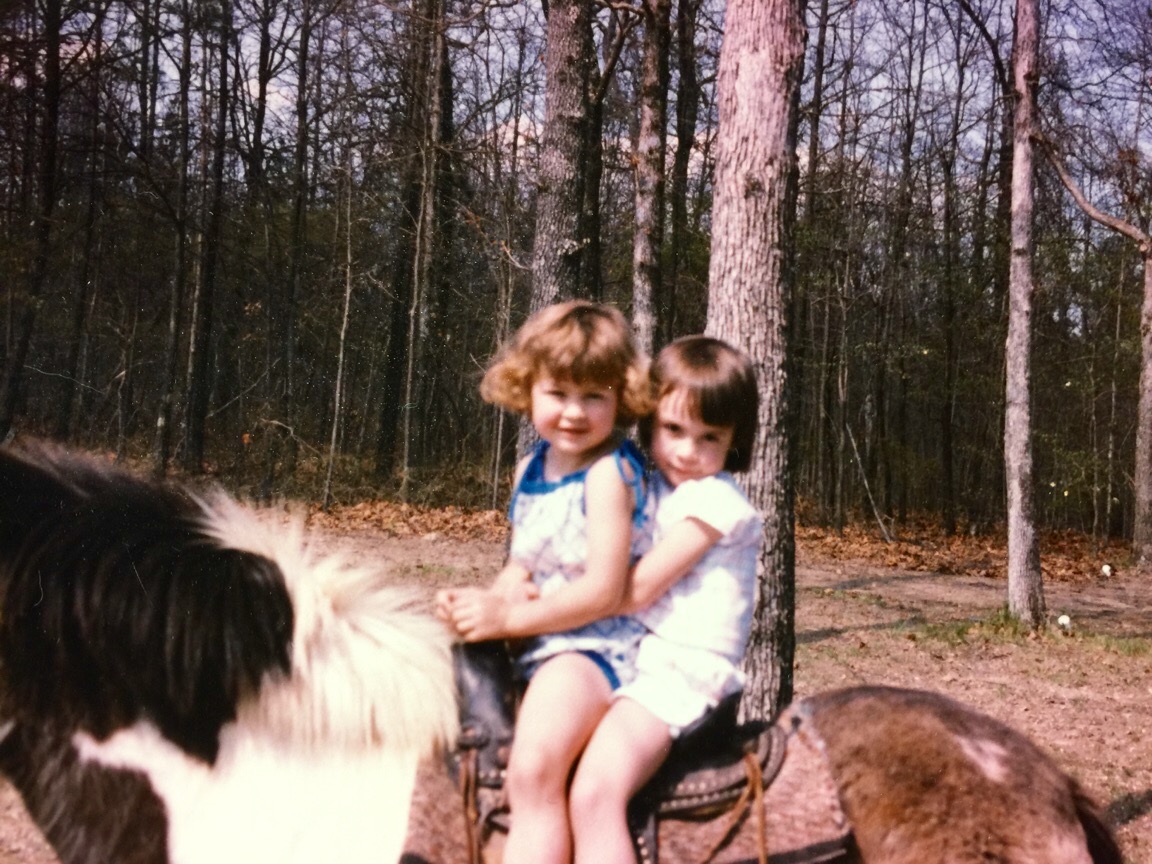 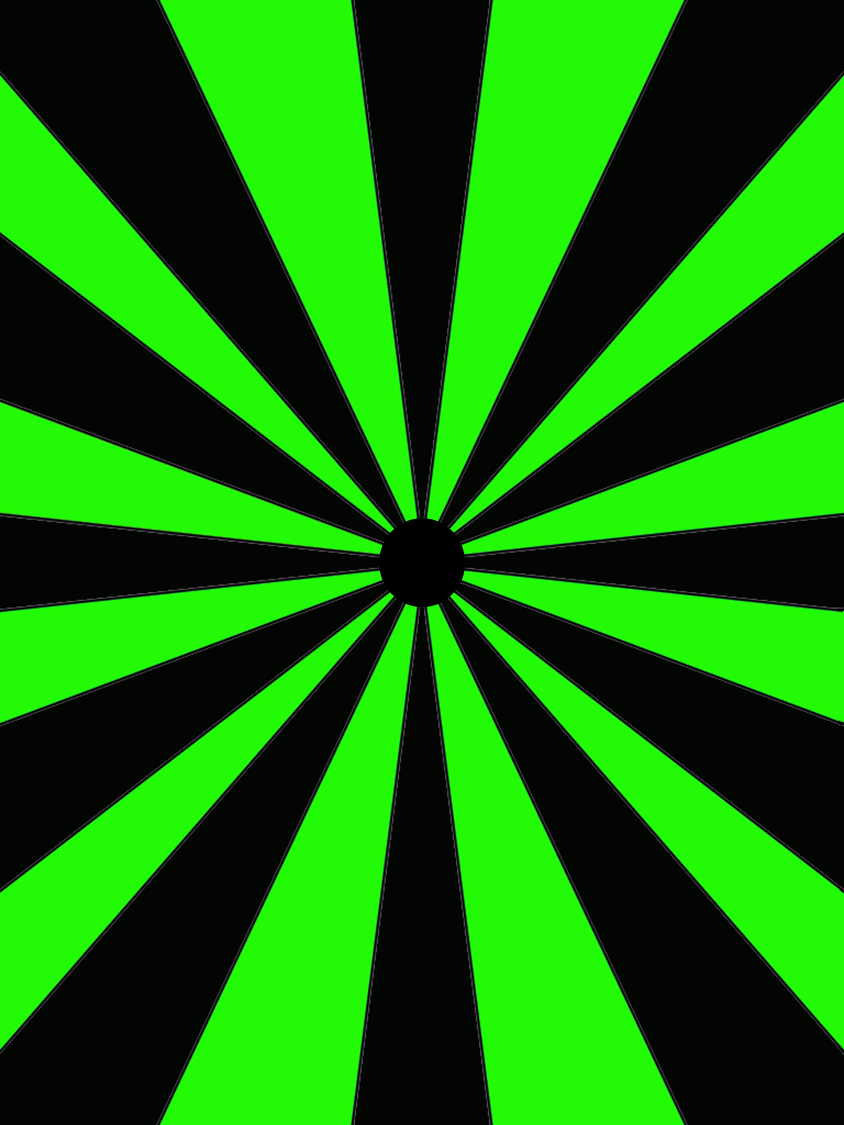 About Me:I grew up in the mountains of North-West Georgia on a Farm.
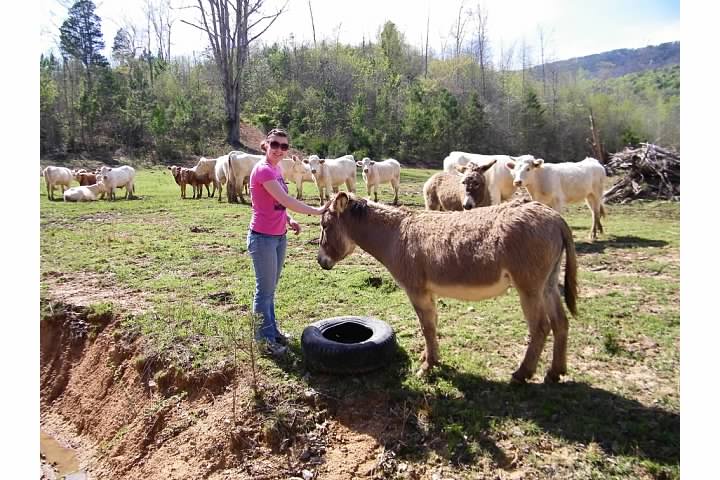 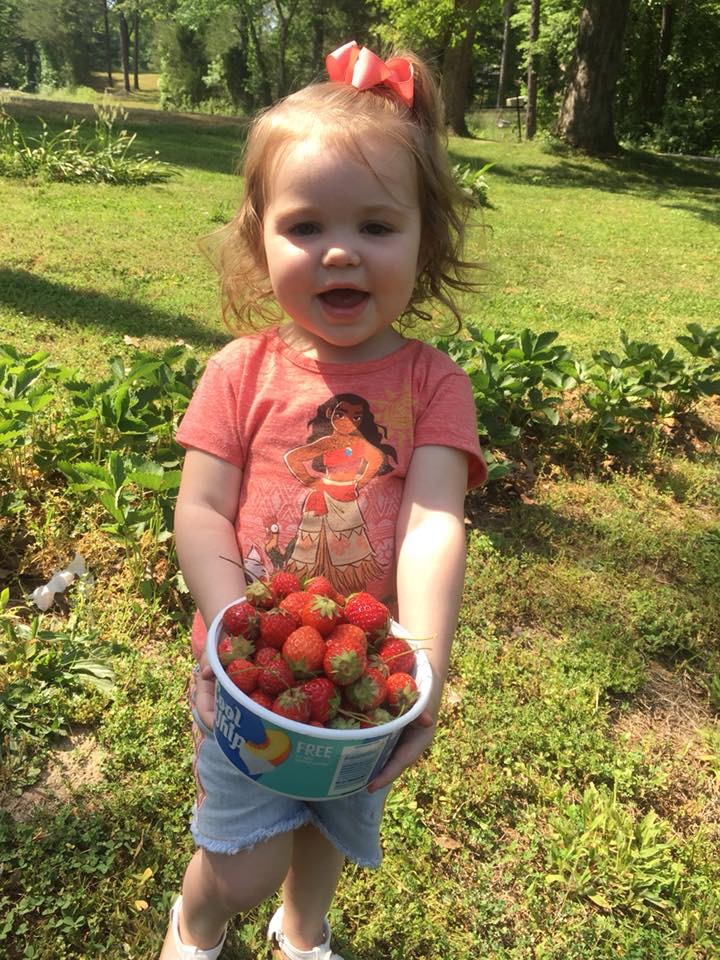 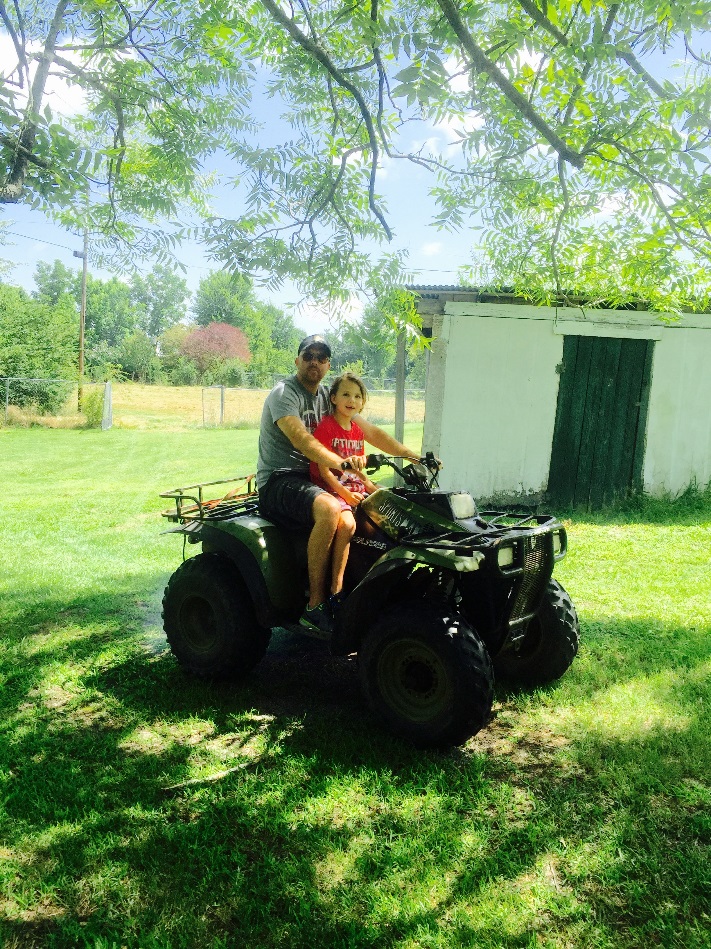 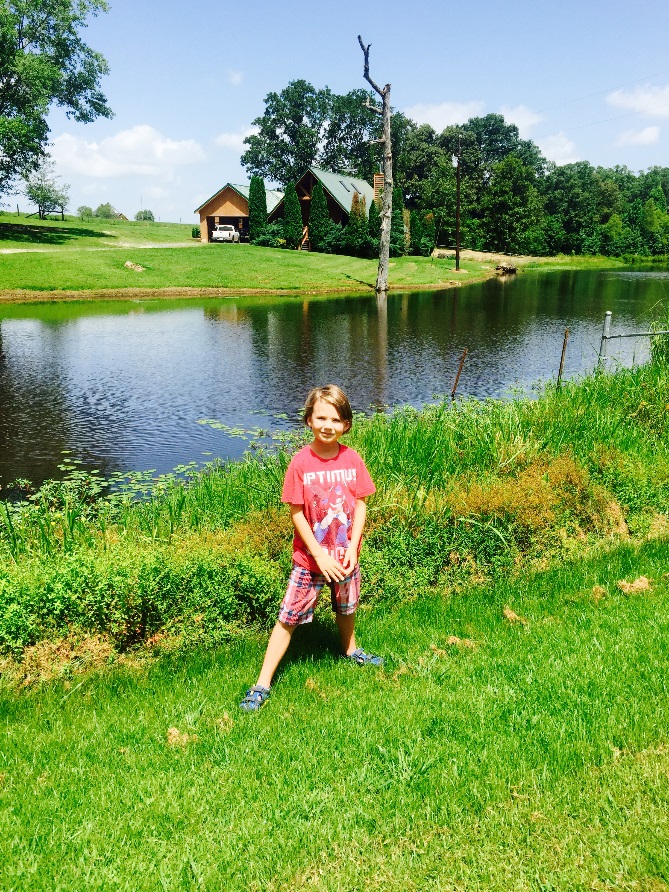 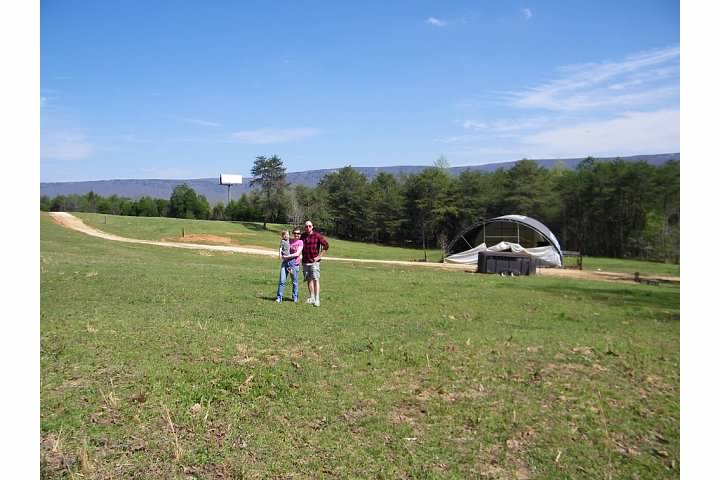 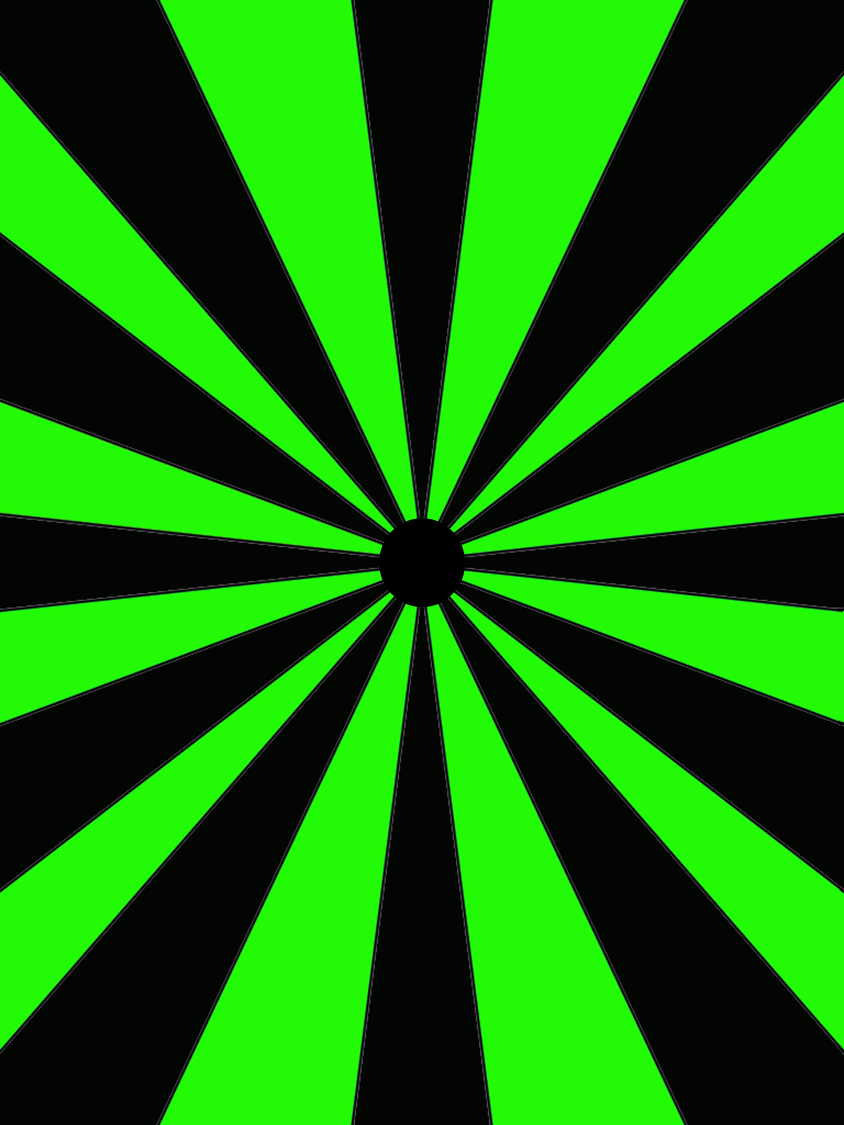 About Me:I went to Agnes Scott College and Majored in Music and Education.  I love to sing and was in an all girls’ rock band in high school called the Rushin’ Draggins!
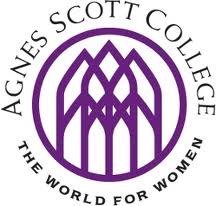 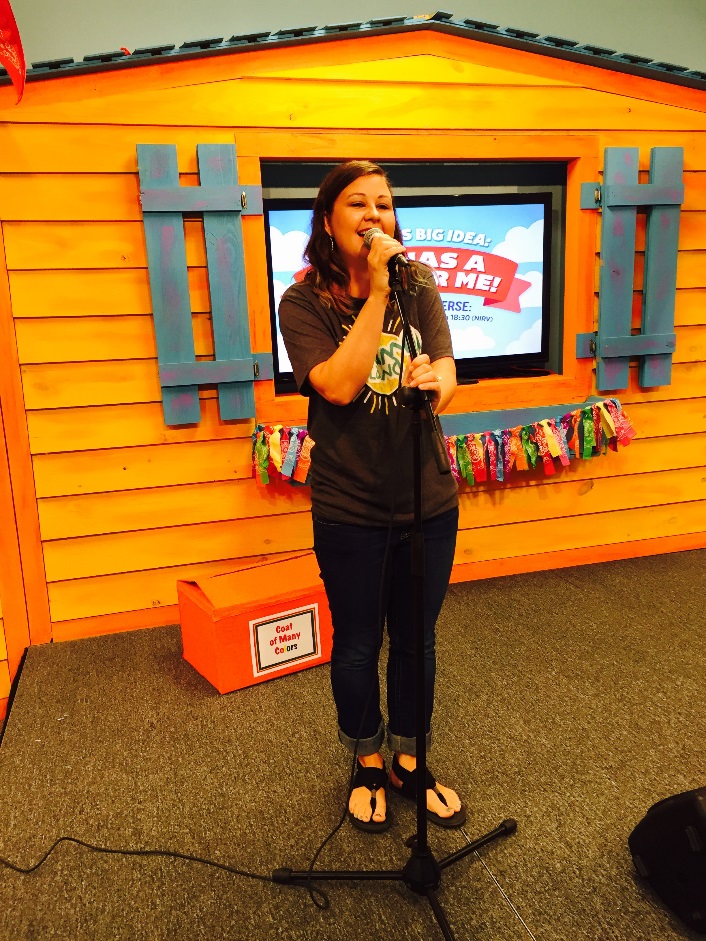 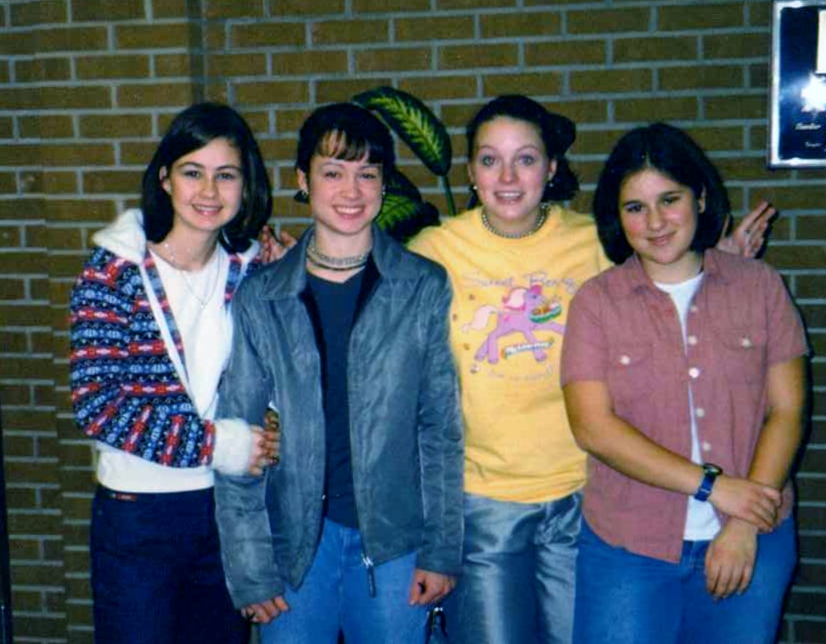 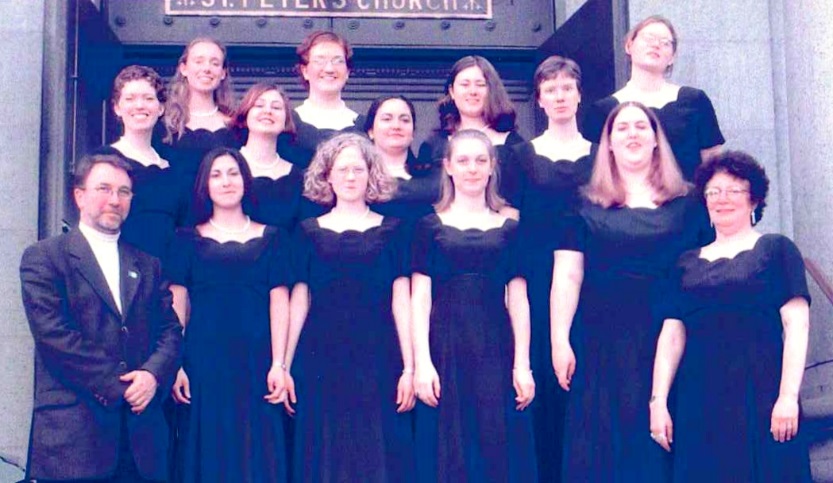 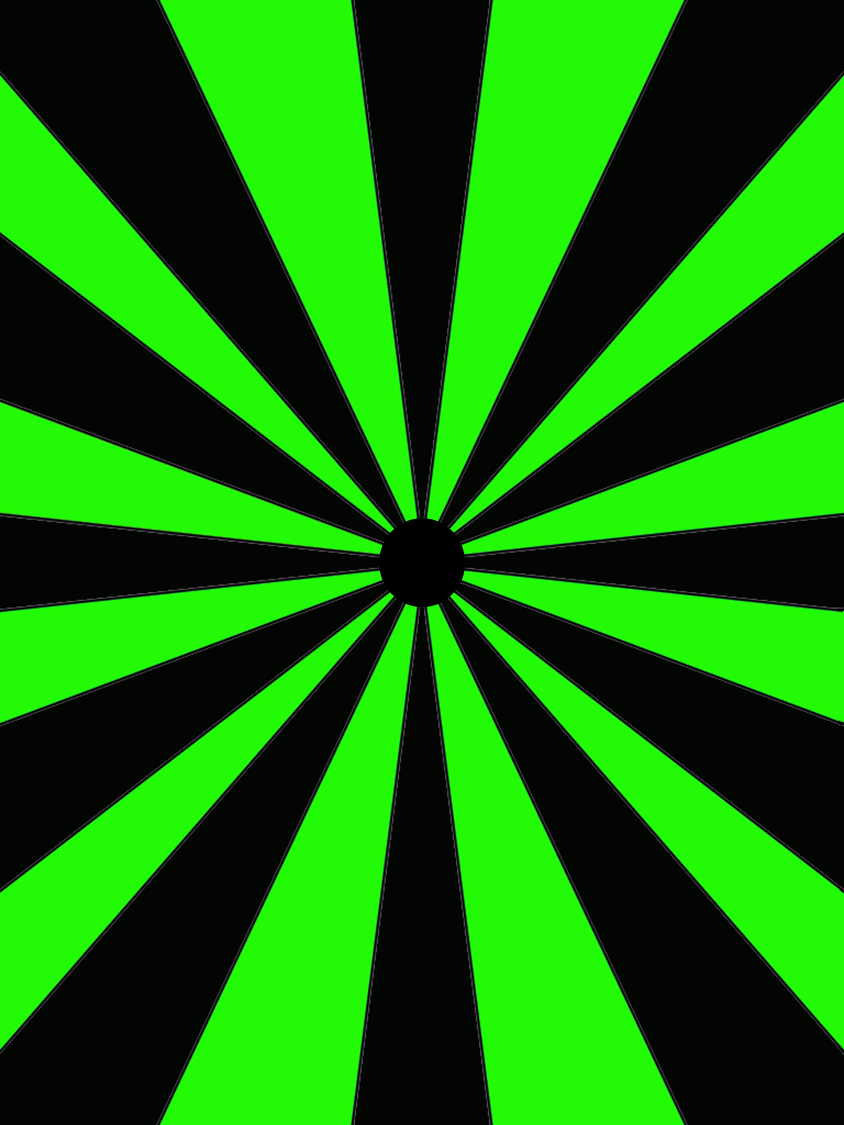 About Me:I love to bake and decorate cupcakes.
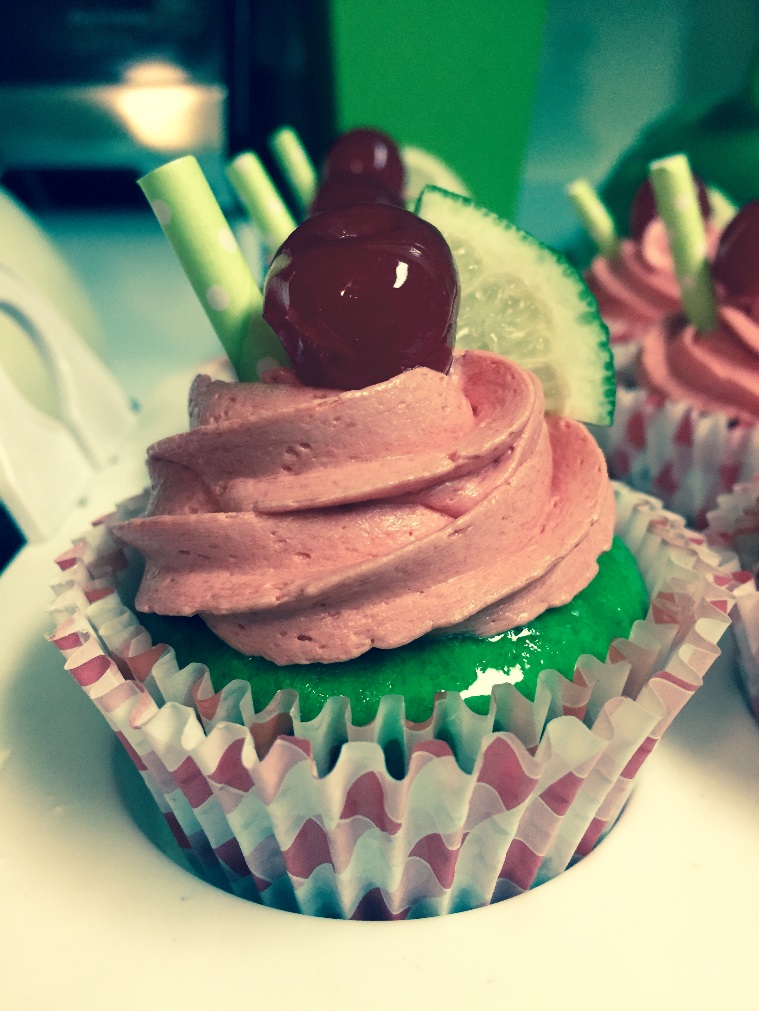 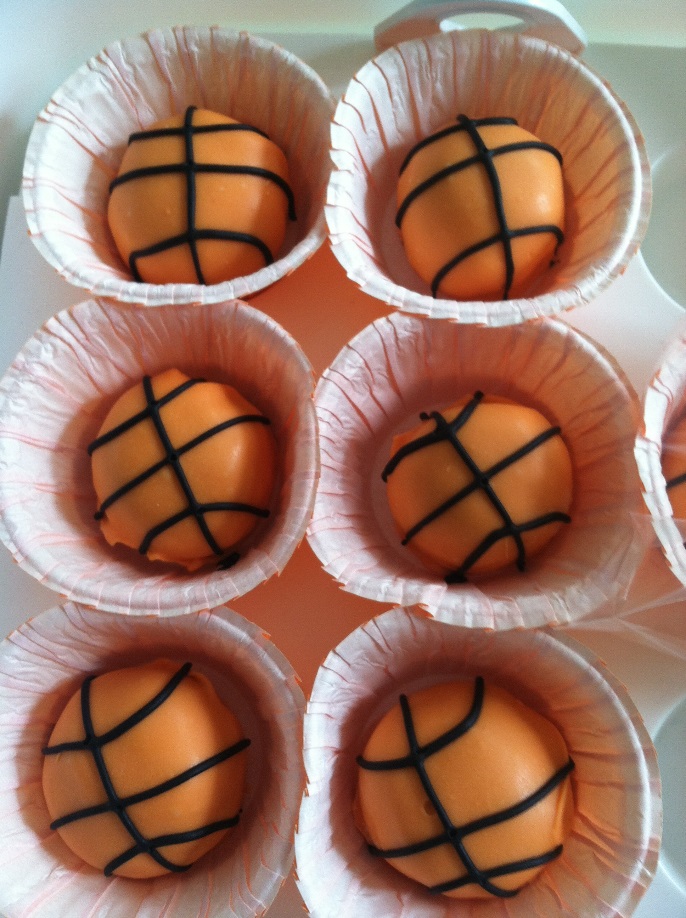 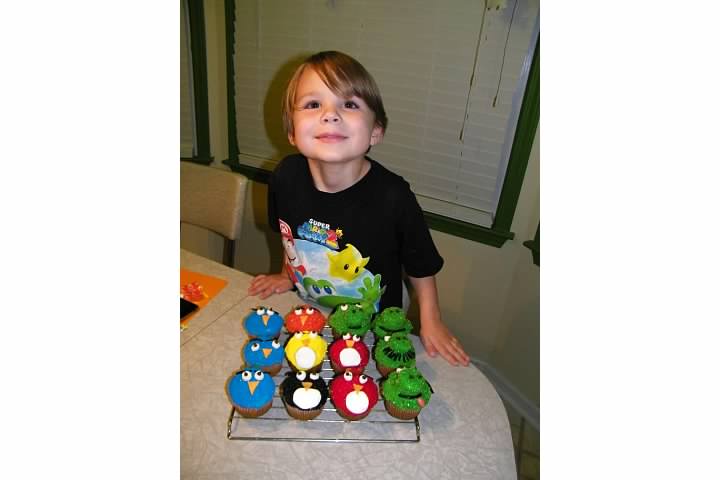 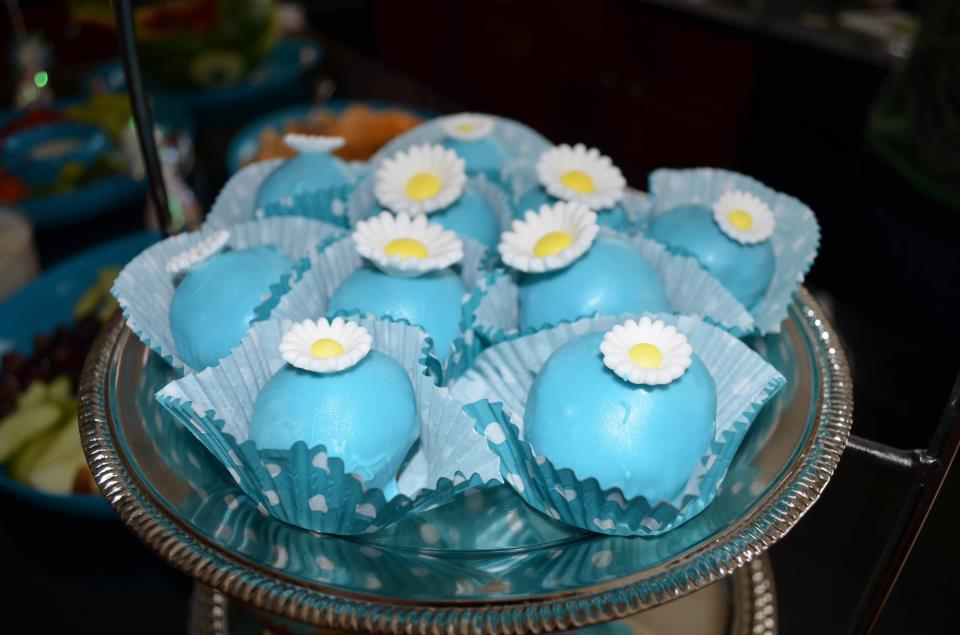 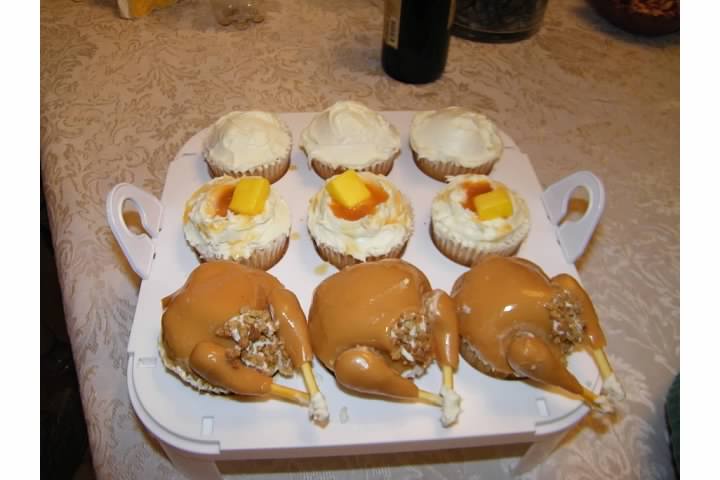 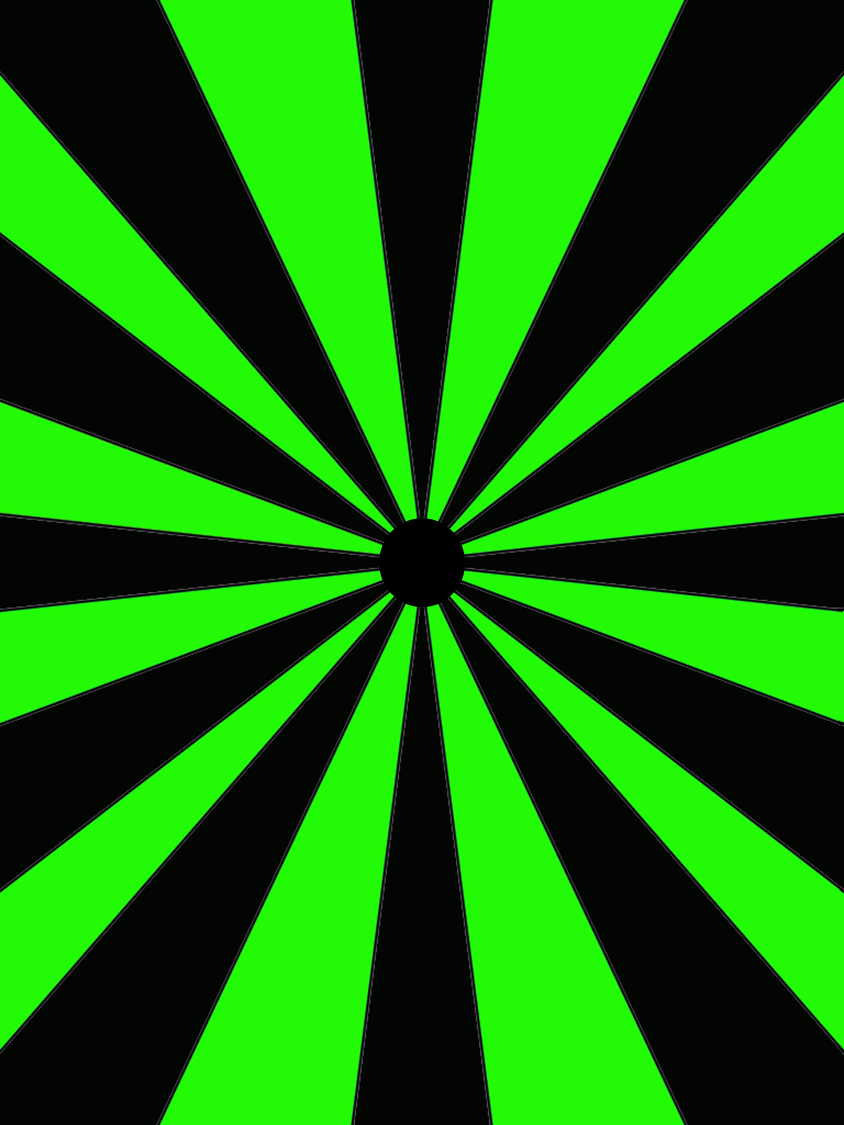 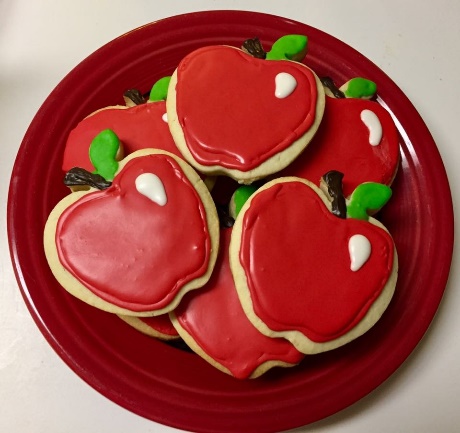 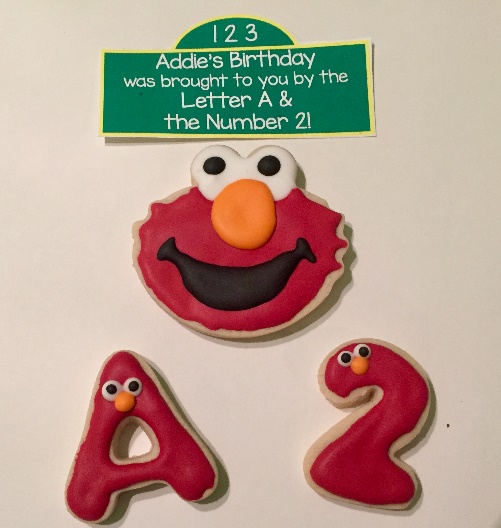 About Me:I also love to bake and decorate sugar cookies.
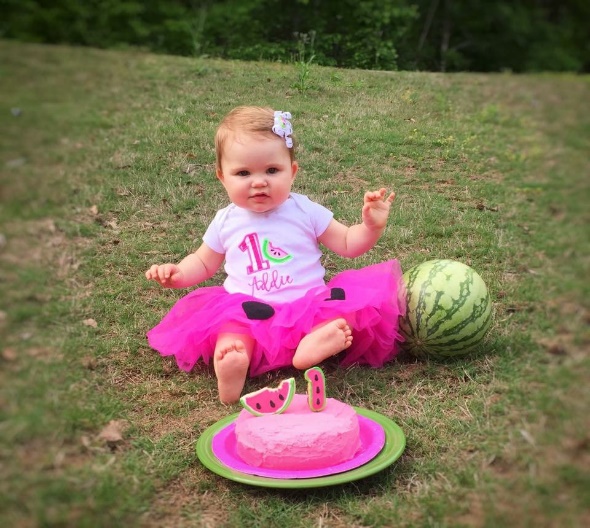 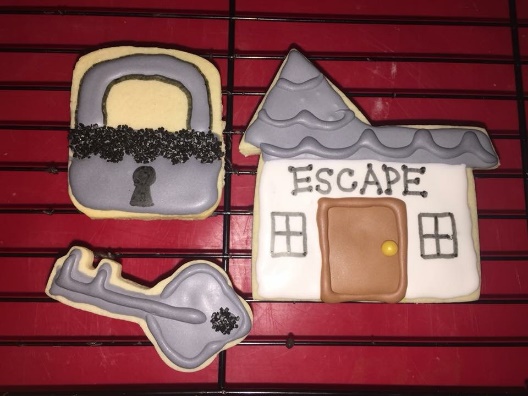 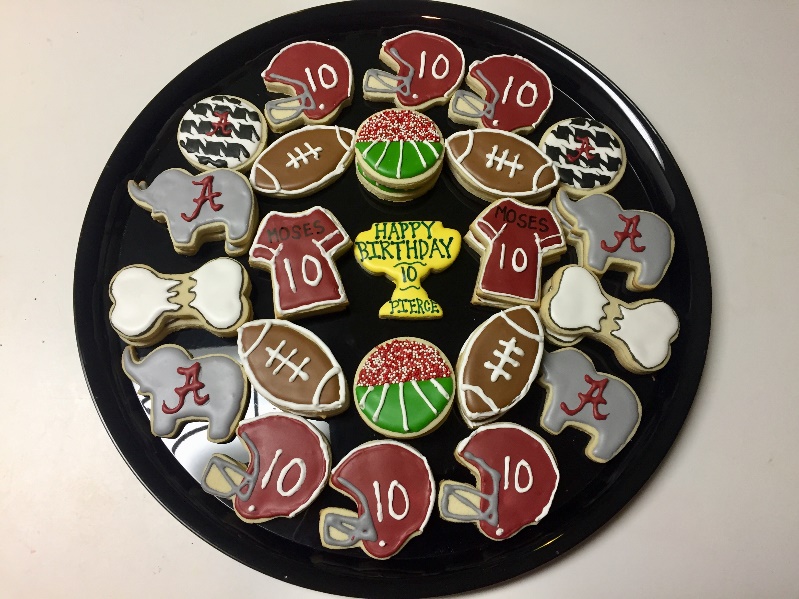 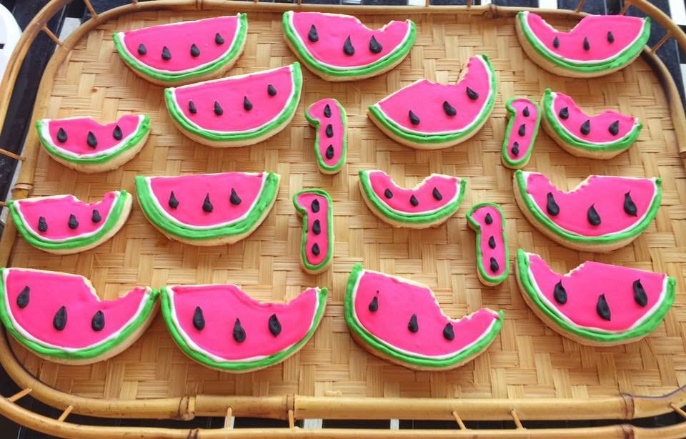 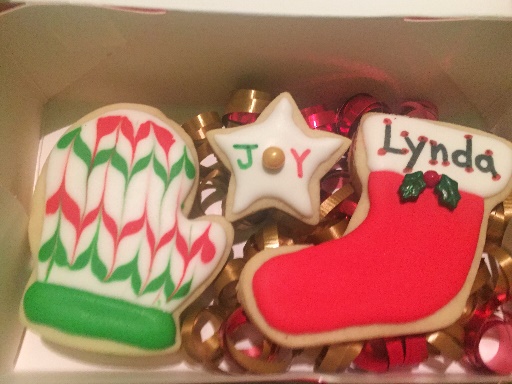 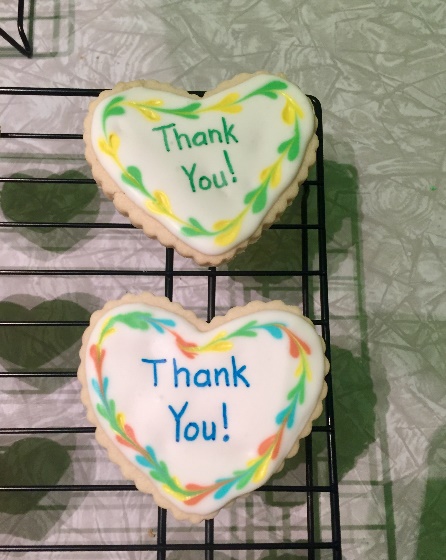 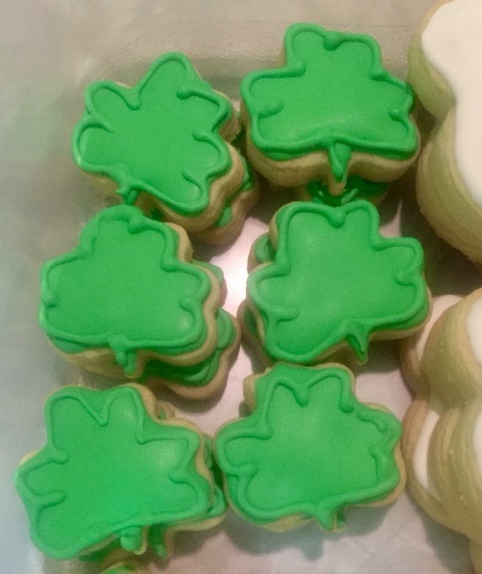 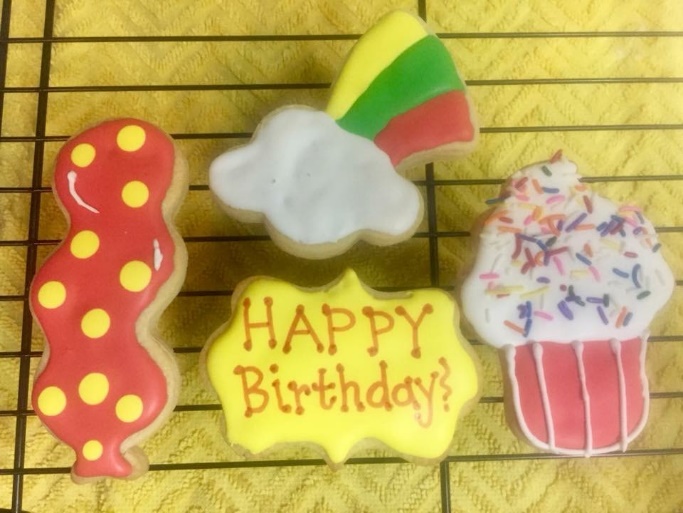 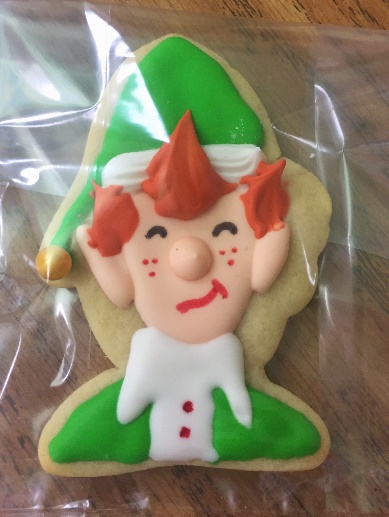 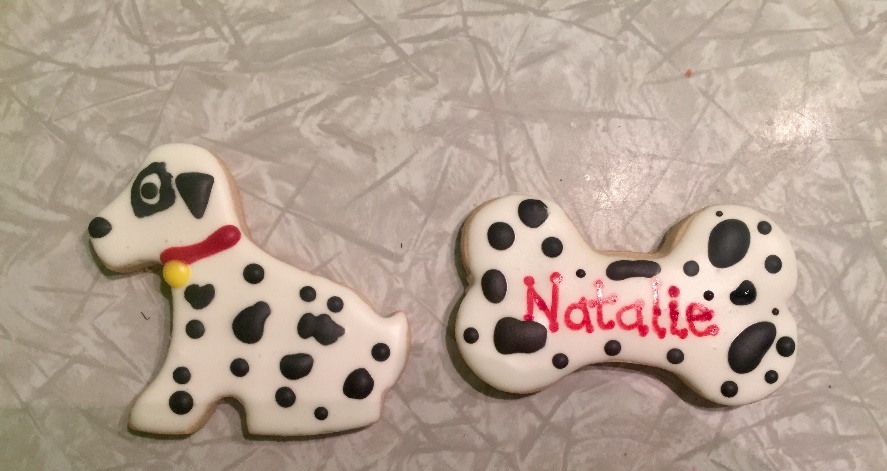 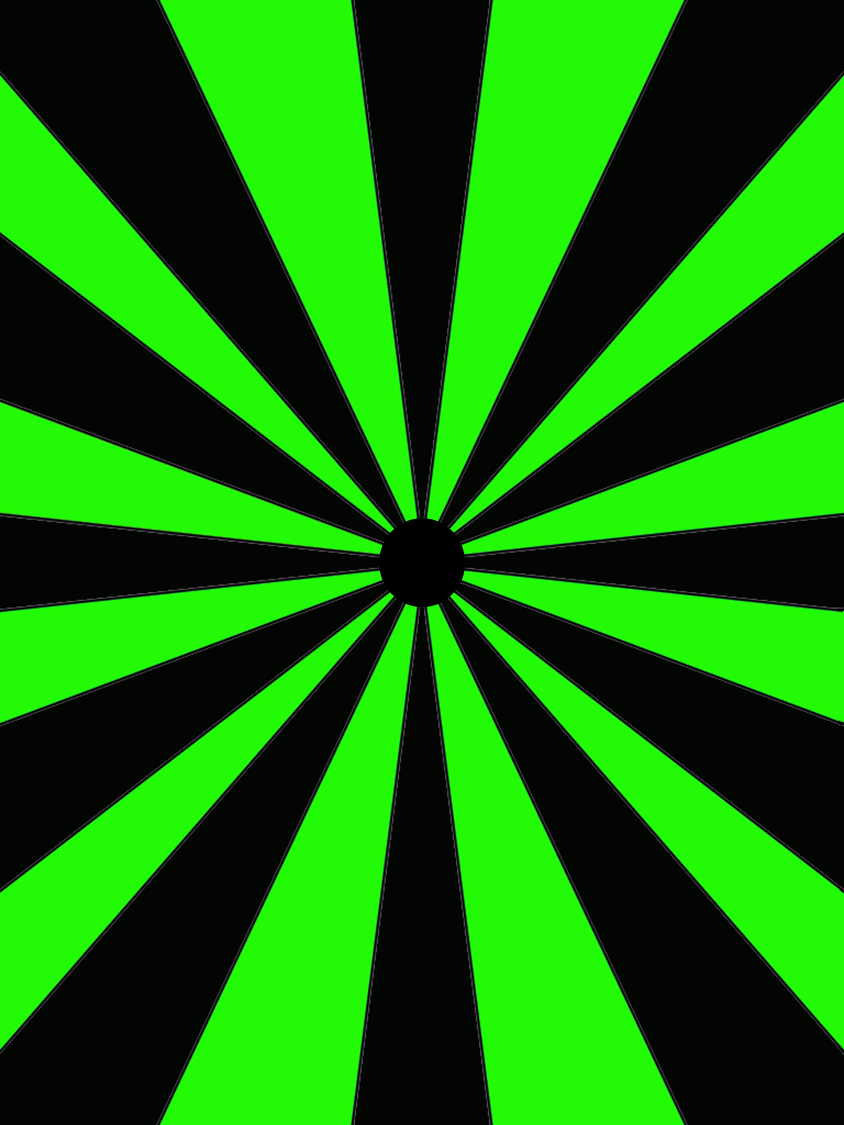 About Me:I donate my hair to make wigs for cancer patients in memory of my dear friend, Jessica.
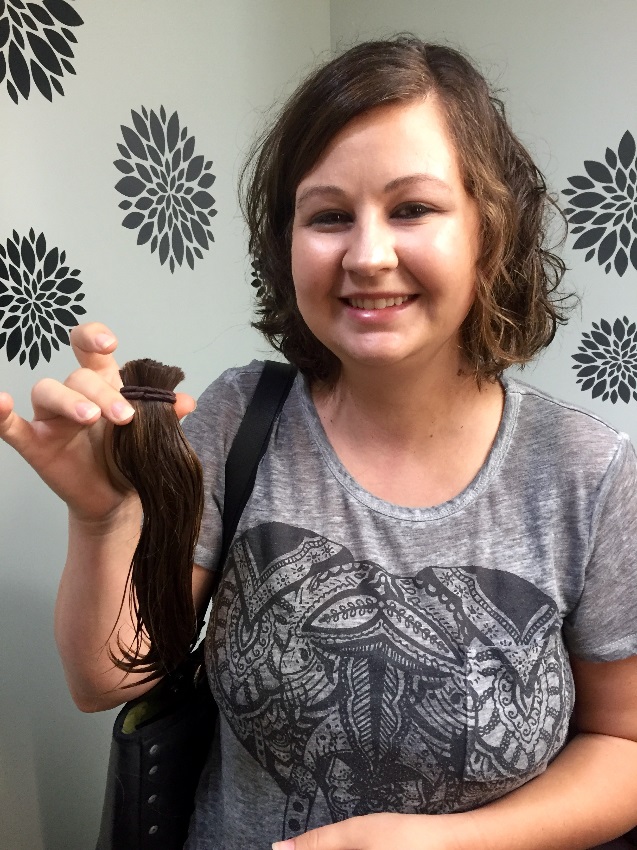 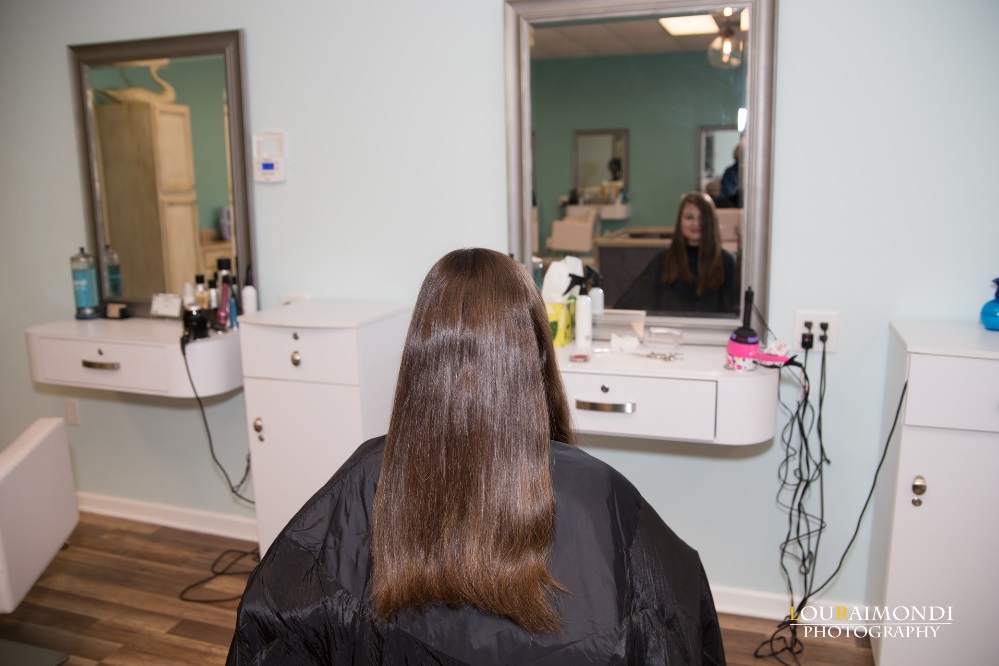 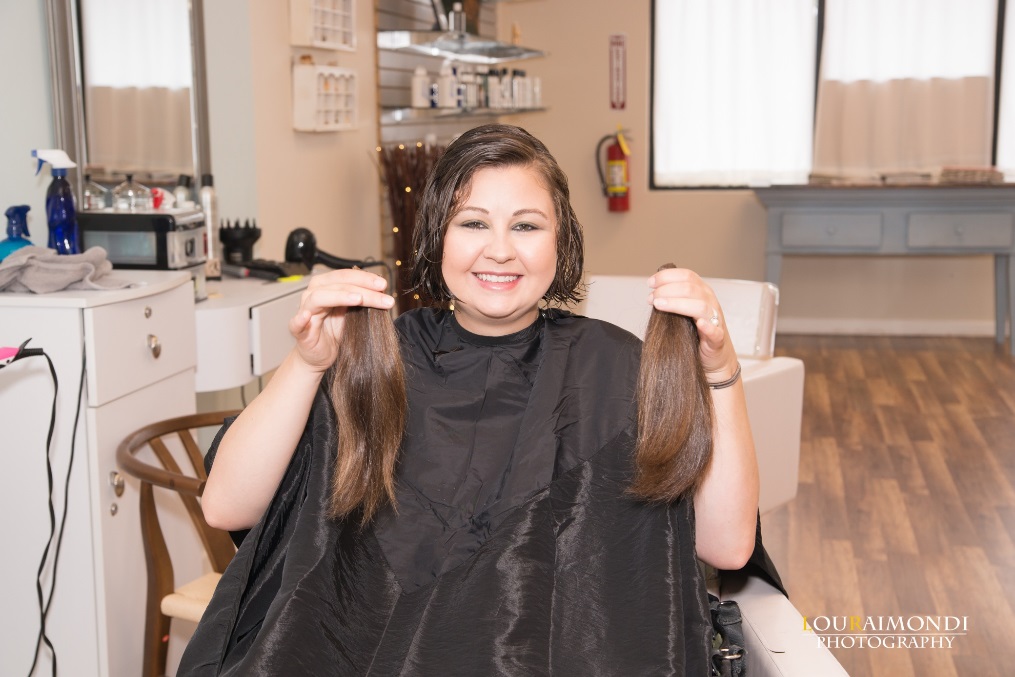 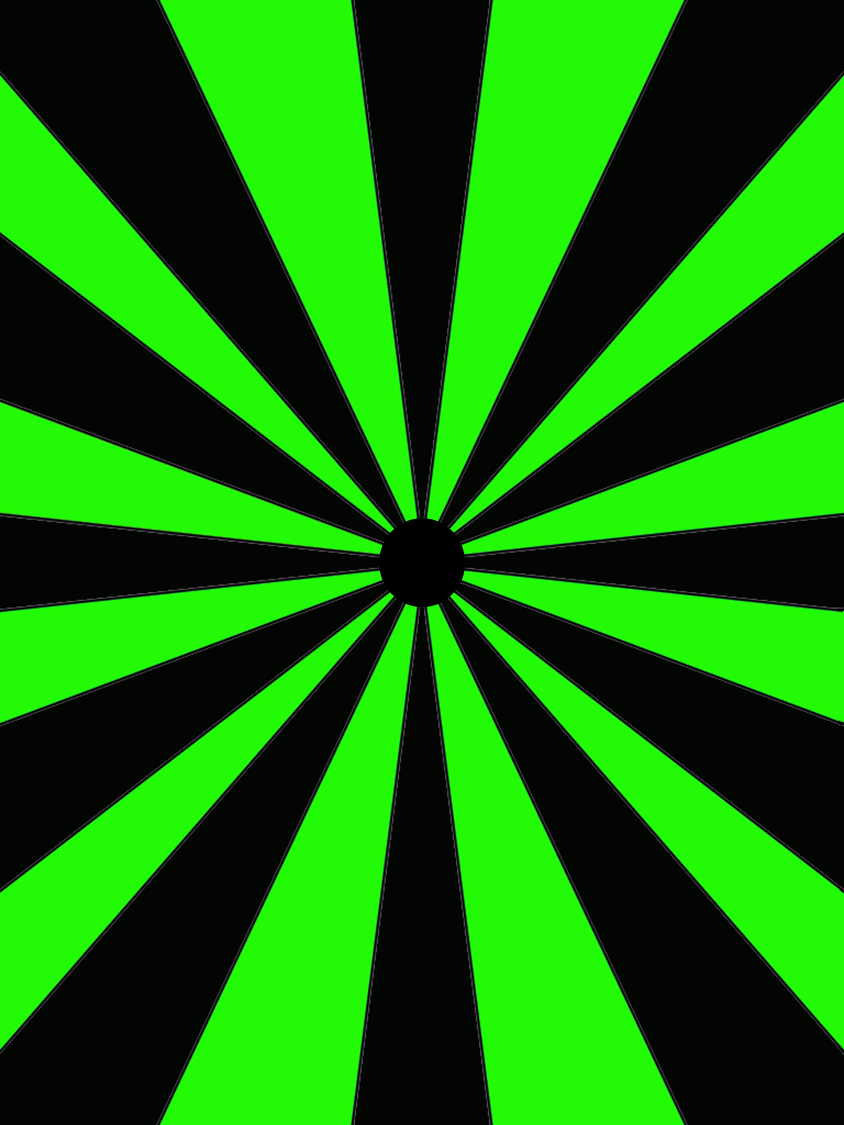 About Me:When I’m not teaching, I am spending time with my family.  My husband, Mark, is a high school teacher and basketball coach.  My son, Pierce, is ten and is a 5th grader at Sweet Apple and my little girl, Addie, will be 3 in April.
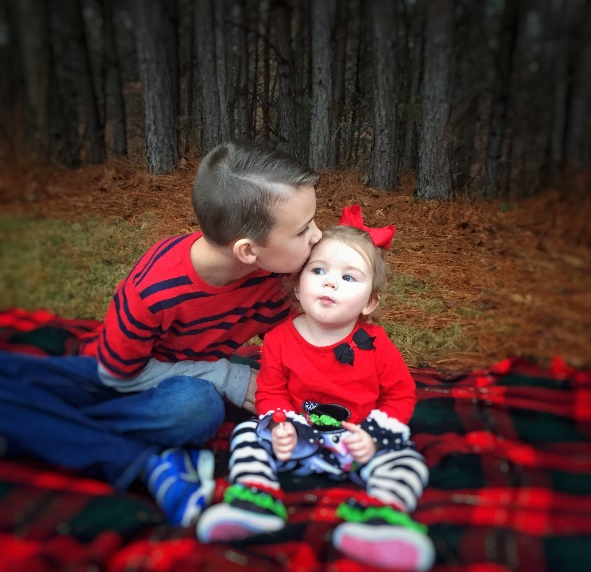 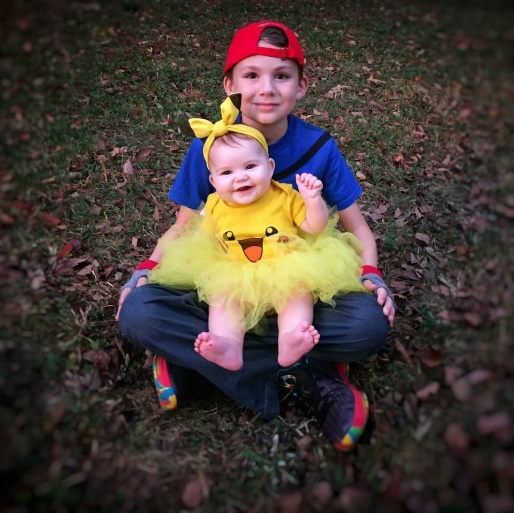 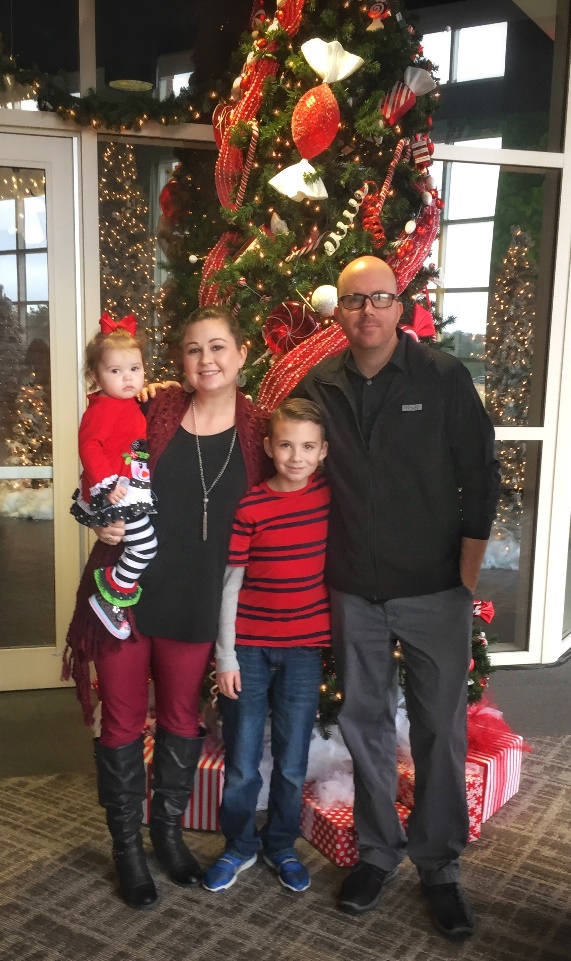 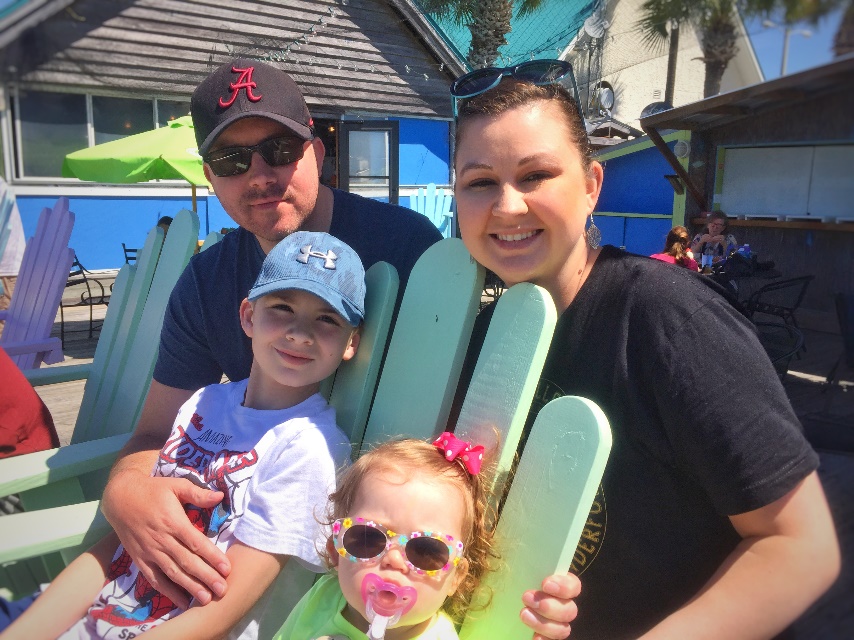 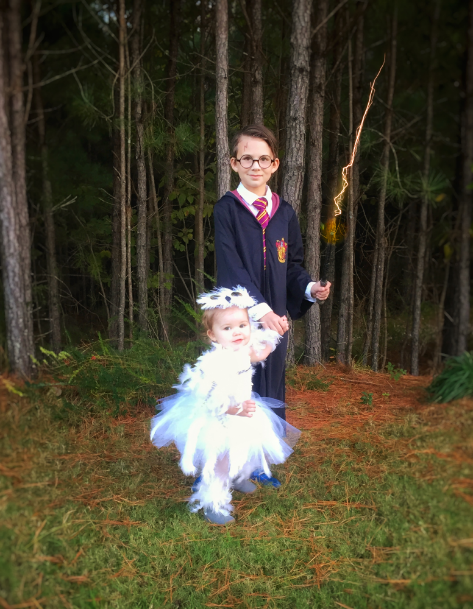 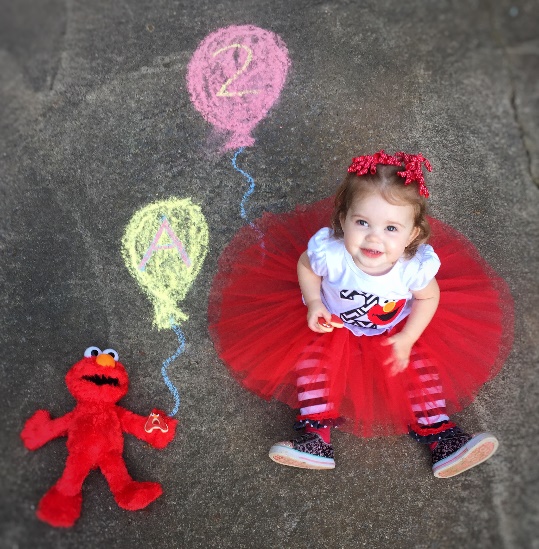